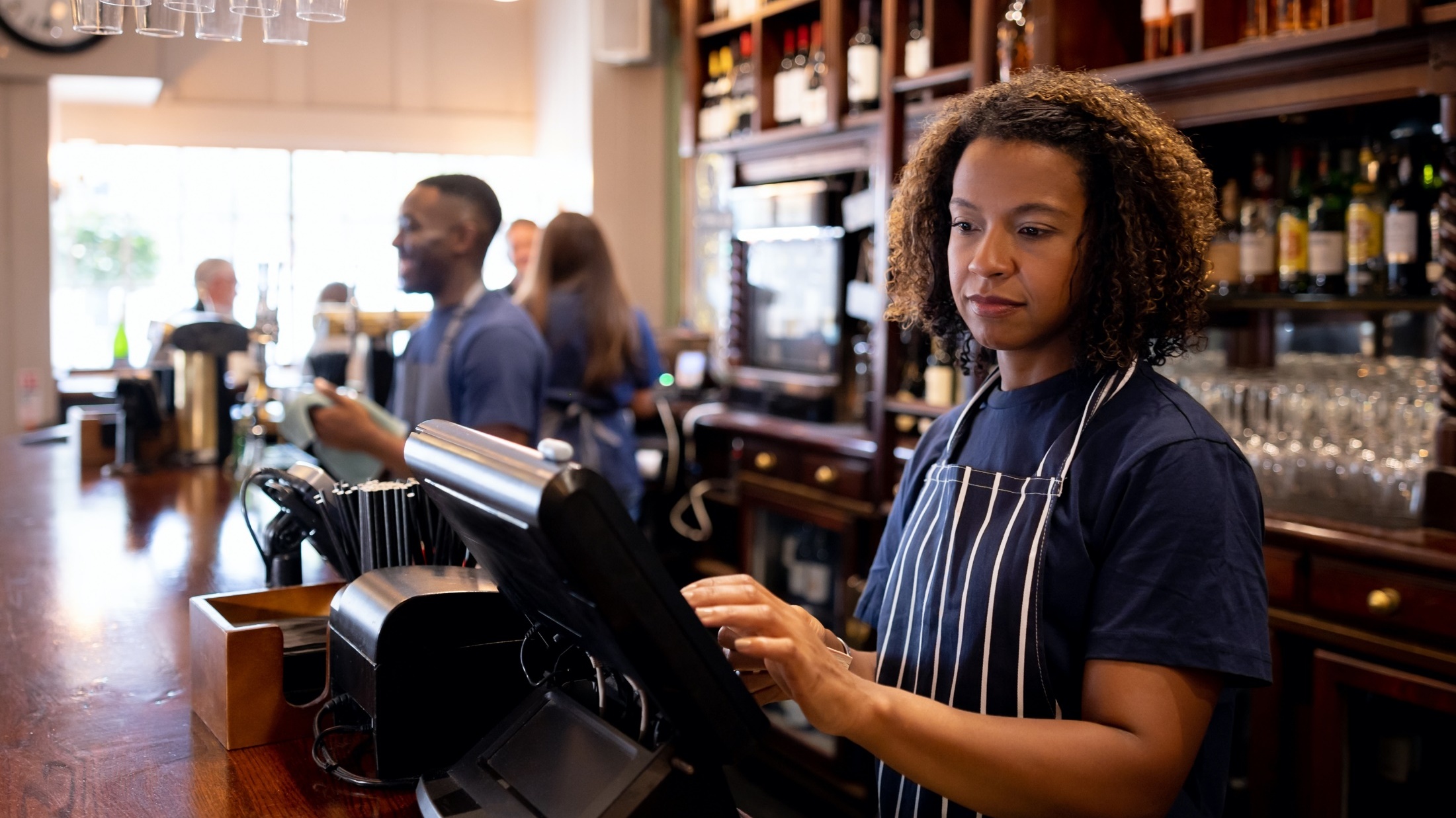 Business owner
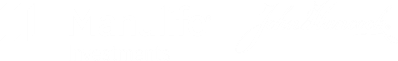 1
[Speaker Notes: Hello,
My name is ______________________ and I am from Manulife John Hancock Investments.
I am here to talk to you about the financial planning considerations for business owners. And I a going to do that by sharing a case study.
Whether your situation is similar to the person profiled in our case study or not, the suggested actions can be applicable to all business owners…]
Case study: Business owner
Kerry Kerr, age 45
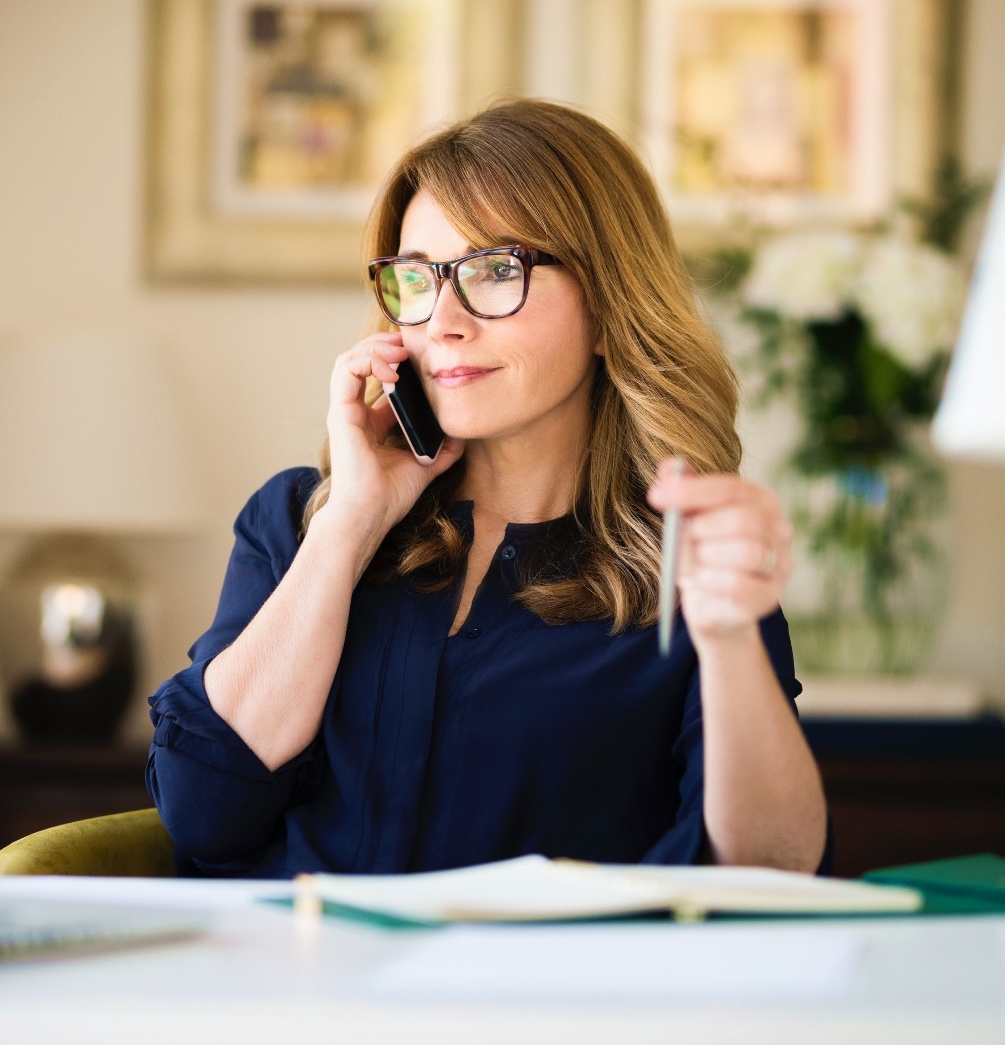 Launched a digital consulting business 5 years ago
Business has grown – now has two full-time employees who work from home with the addition of a third this year
Generates enough income to consider offering an employee benefits package and/or an equity incentive plan
Looking for financial planning
What are some of the key considerations to keep in mind as a small business owner?
This is a hypothetical example for illustrative purposes only.
2
[Speaker Notes: If you are a business owner, this case study shows how proper planning can help you manage and harmonize your personal and business finances so that you don't have to sacrifice one side for the other. 

In this case, Kerry has a newer digital consulting business that has actually grown faster than she expected. She employs 2 full-time employees, and they are so busy that Kerry is hiring for a 3rd position.

The business is maturing and generates enough income that Kerry would like to offer a benefits package to attract and retain talent. 
Kerry puts a lot into the business to the point that she tends to neglect her personal finances. She is looking for financial planning for her unique situation. Let's explore some of the issues that a financial professional might address with small business owners like you and Kerry.]
Create a detailed financial plan
Buy-sell agreement and funding
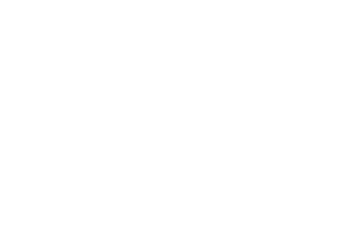 Cash flow
Estate planning
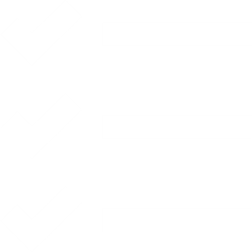 Personal financial planning
Business valuation
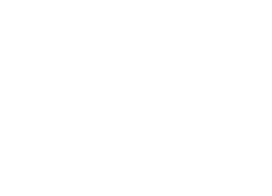 Your business
Line of credit
Tax planning
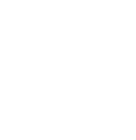 Exit planning strategy
Investment strategy
3
[Speaker Notes: For a business owner, typically your business is central to your whole life. 
However, as Kerry is contemplating, it is important for long term financial stability that you consider the other areas of planning that may be important to your future. A financial professional can help you create a detailed plan that considers your current and future goals.

Areas of planning include (but are not limited to):

Personal financial planning (including budgeting, debt management, insurance needs, college funding, family needs planning, retirement planning, and philanthropic planning)
Tax planning
Investment strategy
Estate Planning

And for your business: 
Cash flow planning (including determining if you are missing out on opportunities by allowing capital to build up in checking and low-interest savings accounts)
Banking needs (such as a line of credit which can improve liquidity and business adaptability while allowing you to pay for just what you use)
Business valuation
Buy Sell agreement and funding
And, your exit planning strategy]
Consider employee benefits – for your staff and you
Employee benefits packages may include:
Paid leave
Insurance: health, life, disability
Retirement savings (e.g., 401(k), Roth IRA, SIMPLE IRA)
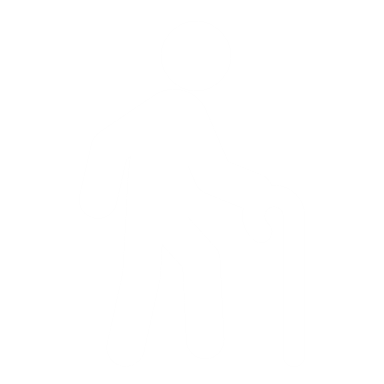 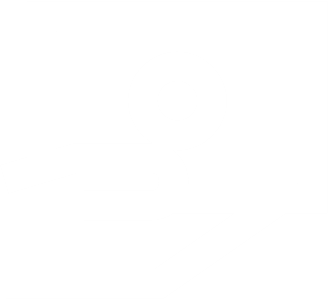 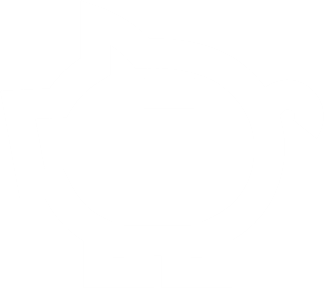 Creative benefits with low to no cost (e.g., telecommuting, casual dress code, event tickets)
Equity incentive plans – ownership stakes in your business
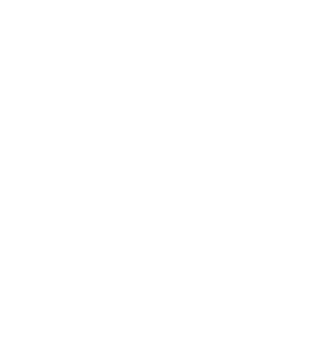 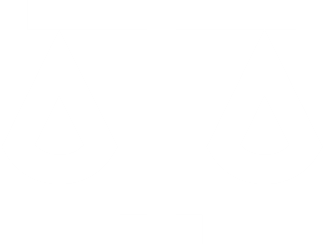 4
[Speaker Notes: As Kerry is considering in our case study, offering an attractive employee benefits package can be key in attracting and retaining top talent. There are also tax benefits in contributing to an employee retirement savings plan. Plus, it’s important to help ensure you have sufficient health insurance coverage and make regular contributions to your own retirement savings plan. 

Insurance: Health insurance is an extremely valued employee benefit. Life and disability insurance are also often included in a comprehensive benefits package. Keep in mind, not all health insurance plans are created equally – take the time to learn about a particular policy and discuss it with a financial professional to help ensure you understand the different levels of coverage available to you and your staff. 

Paid leave: Offering benefits like paid vacations and family leave can also help set you apart from other employers. While many tend to make paid time off available, fewer may provide for family leave. Private industry workers may have access to consolidated plans that have a single amount of paid leave for multiple purposes.

Retirement savings: Your financial professional can help you select the best retirement savings plan for your situation. Options include but are not limited to a 401(k), Roth IRA, and SIMPLE IRA. 

Equity incentive plans: These non-cash reward systems may include options, restricted stock, and performance shares that represent ownership in your business for your employees.

Creative benefits with low to no cost: Flexible schedules, telecommuting, event tickets, free food, and a casual dress code are also perks that may help inspire loyalty and help retain talent.]
Review your insurance coverage
Property insurance
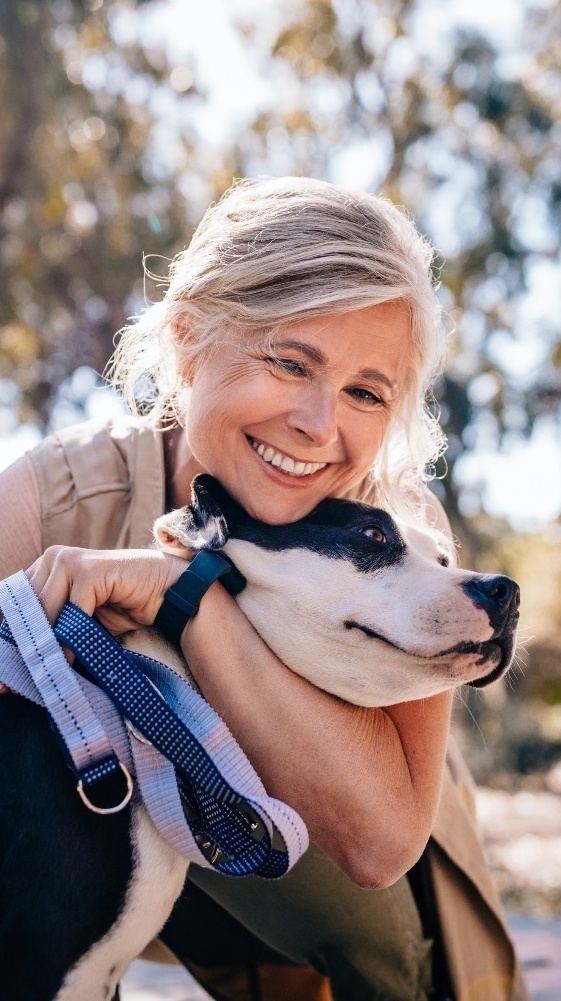 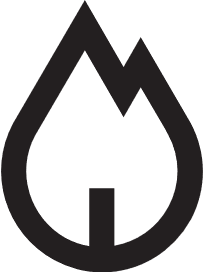 Commercial general liability insurance
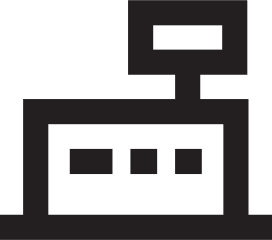 Professional liability insurance
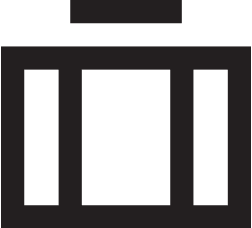 Creditor insurance
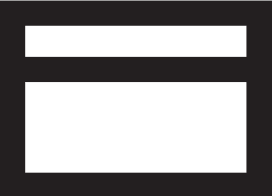 5
[Speaker Notes: As a small business owner, it is very important be protected against potential loss of income and business liability. We recommend you review your insurance coverage with an insurance professional to help ensure you have sufficient protection. Let’s talk about various types of insurance and why they are important. Starting with…. 

Property insurance is important to protect your business and equipment from things like fire or water damage. If you work from home, your house insurance may not provide enough coverage. If you work out of another location, consider commercial property insurance. 

Commercial general liability insurance can help protect you from financial repercussions if your business is found legally responsible for injuries caused to another person or damage to their property.

Professional liability insurance can help protect your finances against a possible client claim should your company make a mistake in the services you provide.

Creditor insurance can help ensure your debt obligations are paid off in the event of job loss, disability, or death. 

Having an in-depth understanding of your insurance needs and coverage can help protect your business in times of crisis…]
Plan your succession
No matter what your time horizon is, having a plan can provide you with peace of mind and help ensure you can maintain your desired lifestyle when you do decide to sell.
Steps to take:
Conduct a business evaluation.
Consider working with a Certified Exit Planning Advisor (CEPA®) and a value/growth advisor.
Weigh the pros and cons of various exit strategies.
Have an updated and funded buy-sell agreementat all times.
Revisit annually.
Consider life insurance as a funding mechanism.
Check with your tax professional and legalcounsel on appropriate ownership andbeneficiary designations.
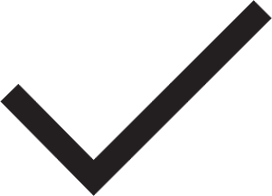 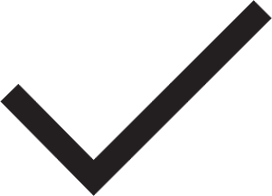 Consider taxes and estate plans.
Transfer via a bequest, a trust, buy-sell agreement, sale to management and/or employees, or sale to a third party?
Family businesses can mean greater complexity and the process may involve a different attorney than your business attorney.
Create a plan for life after your business.
How do you envision spending your time?Start with broad ideas and then get specific.
Revisit your plan each year to see if you need to make adjustments or changes.
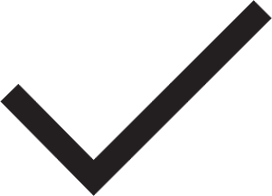 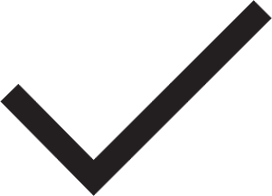 6
[Speaker Notes: Now let’s move on to the concept of planning your succession….Are you confident that you'll be financially prepared to exit your business when you want to? No matter what your time horizon is, having a succession plan can provide you with peace of mind in case the unexpected should occur. It can also help ensure you’ll be able to maintain your desired lifestyle in retirement.

Conduct a business valuation: Even if it may be years until you want to exit, having a valuation sets the stage for effective retirement planning. To know your business’s value is to know whether you have sufficient assets to exit.. Consider working with a Certified Exit Planning Advisor (CEPA®). If needed, they can connect you with a value/growth advisor who can conduct a business valuation.. They can then help you understand the valuation and how you could potentially grow the business so that you get a best-in-class multiple when you sell. A CEPA® can also walk you through the pros and cons of various exit strategies.

Have an updated and funded buy-sell agreement at all times: Best practice is to revisit your business valuation and buy-sell agreement annually. Keep in mind that an unfunded buy-sell agreement is essentially worthless. Life insurance is commonly used as a funding mechanism for these agreements. Make sure that you check with your tax professional and legal counsel on the appropriate ownership and beneficiary designations.

Consider taxes and estate plans: Your financial professional can partner with your tax professional and estate attorney to walk you through the various options and related tax and legal implications, including transfer via a bequest, a trust, buy-sell agreement, sale to management and/or employees, or sale to a third party. In terms of estate planning, it is never too early to get started as family businesses can greatly complicate the process. This may involve a different attorney than your business attorney. 

Create a plan for your life after your business: Most business owners spend an enormous amount of time and energy on their business. If you do not take the time to carefully think through what your life will be after you exit your business; odds are you will not be happy. How do you envision spending your time? Is it charitable endeavors? Spending time with family and friends? Travel? Starting another business? Golf? Living your bucket list? Start with broad ideas and then get specific. Then align your financial plan to those goals. Revisit your plan each year to see if you need to make adjustments or changes.]
Small business owners have unique financial planning needs
A financial professional is uniquely qualified to provide support with:
Creating a detailedfinancial planand managing your business’s financial assets
Thinking about employeebenefits andhow to attractand retain talent
Insurance planning
Planning your exit
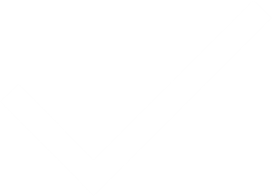 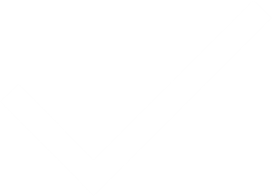 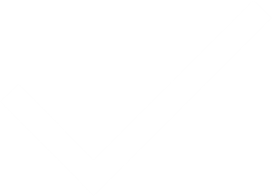 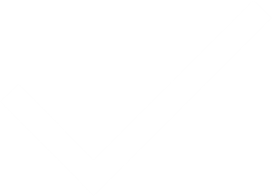 7
[Speaker Notes: In summary, as a business owner, you’re expected to perform many roles. Working with a financial professional can save you time and money by enabling you to run your business and take control of its future path. 

Create a detailed financial plan and manage your business’s financial assets

Think about employee benefits and how to attract and retain talent

Insurance planning

Plan your exit

Bottom line: you have unique challenges and opportunities that a financial professional may be qualified to provide support on.]
Financial planning checklist for business owners
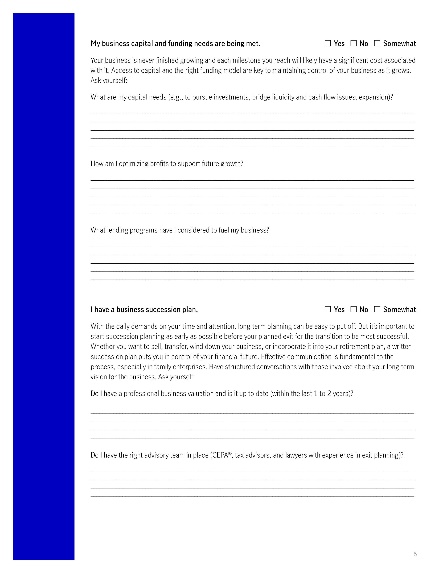 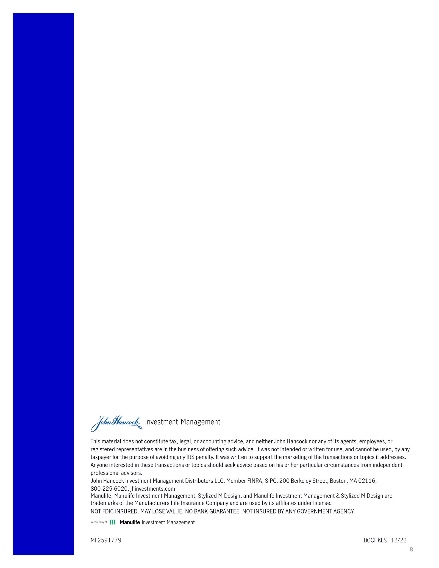 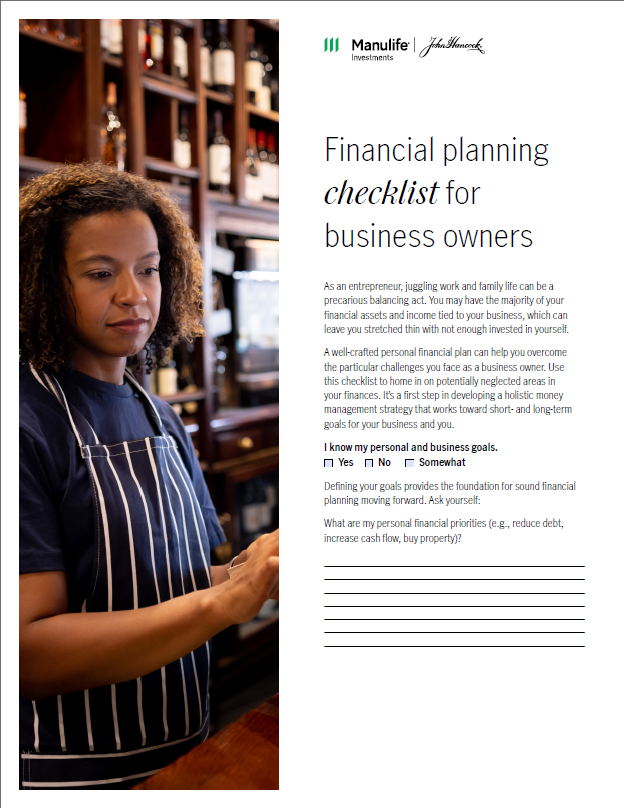 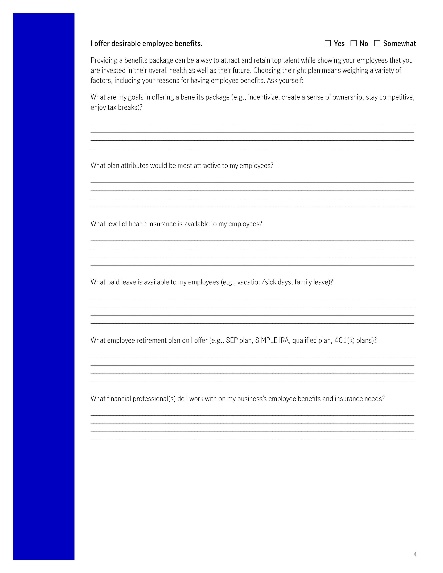 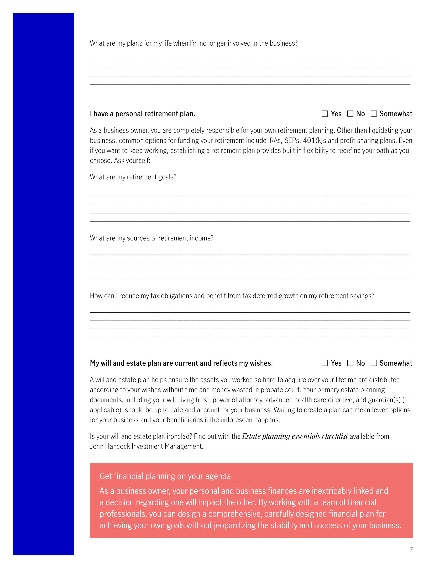 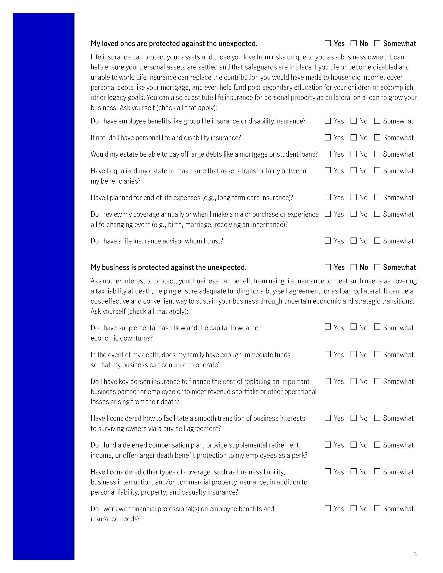 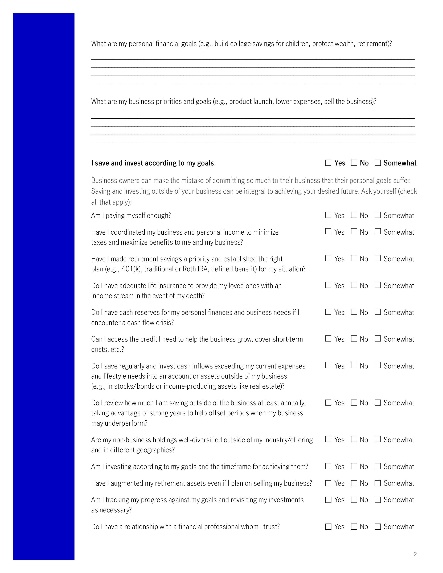 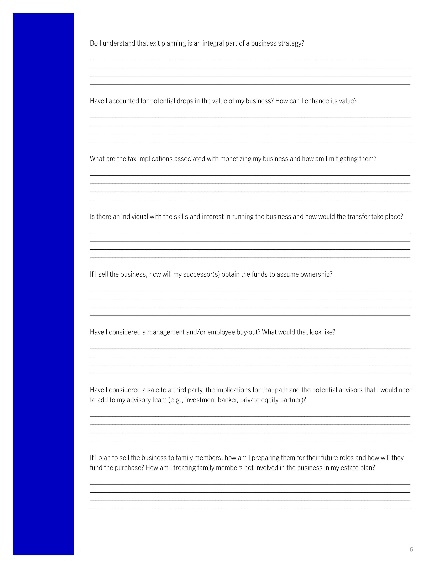 This material does not constitute tax, legal, or accounting advice, and neither John Hancock nor any of its agents, employees, or registered representatives are in the business of offering such advice. It was not intended or written for use, and cannot be used, by any taxpayer for the purpose of avoiding any IRS penalty. It was written to support the marketing of the transactions or topics it addresses. Anyone interested in these transactions or topics should seek advice based on his or her particular circumstances from independent professional advisors.
8
[Speaker Notes: We also have a great tool to help you with financial planning for your business and your life. Use this Financial planning checklist for business owners to identify potentially neglected areas in your finances. It can help you and your financial professional develop a holistic strategy that works toward short and long-term goals for you and your business. Get financial planning on your agenda today! 

We also have a great Estate planning essentials checklist that could be valuable part of the conversation.

Both checklists are available here on this webpage.]
Case studies
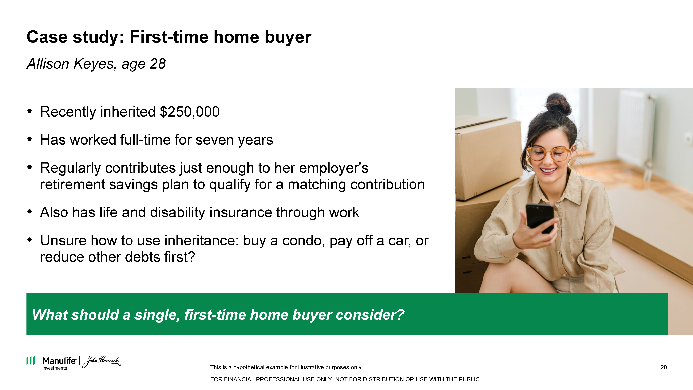 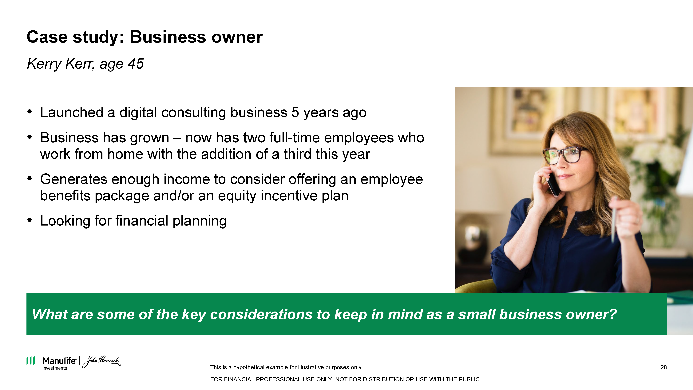 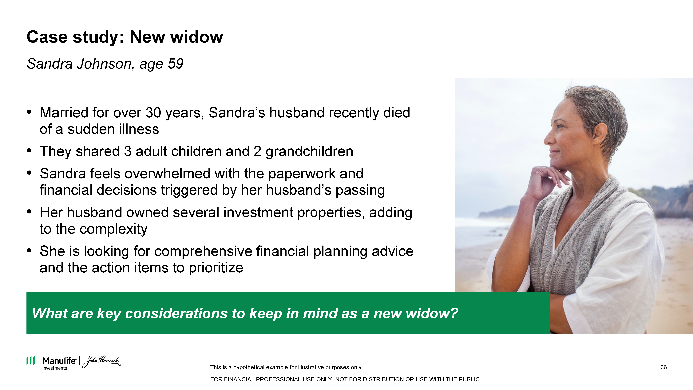 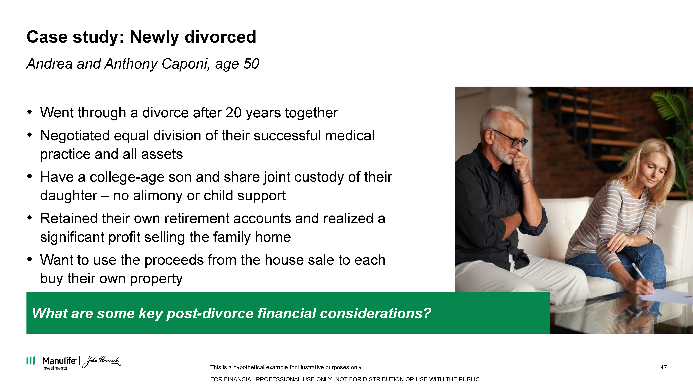 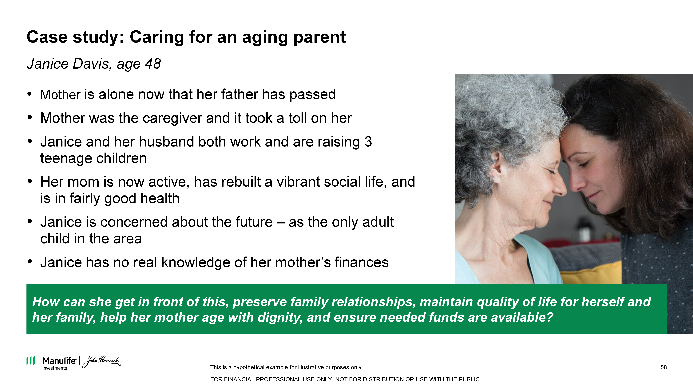 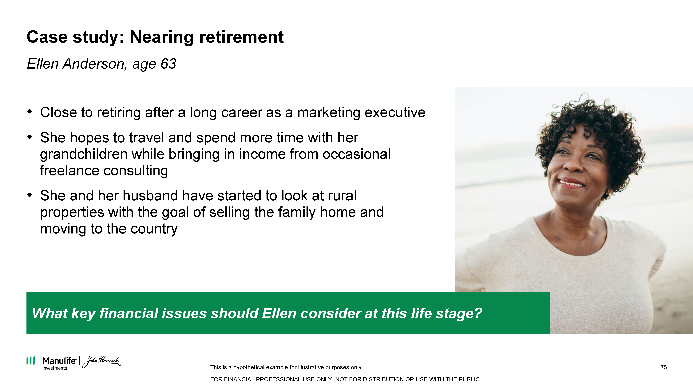 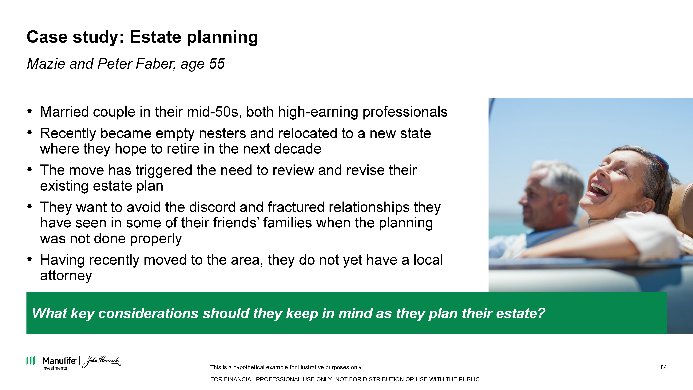 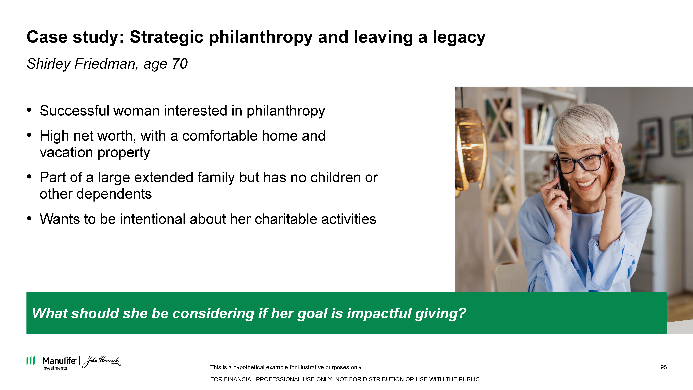 9
These are hypothetical examples for illustrative purposes only.
[Speaker Notes: Today we discussed our financial planning for business owners case study. 

However, we have additional case studies available to you on the following topics:
First-time homebuyer
Financial planning for the newly divorced 
Financial planning for the newly widowed
Nearing retirement
Caring for aging parents
Estate planning
Looking to leave a legacy or strategic philanthropy. 

All of these can also be accessed right here on this webpage.]
Worksheets and checklists
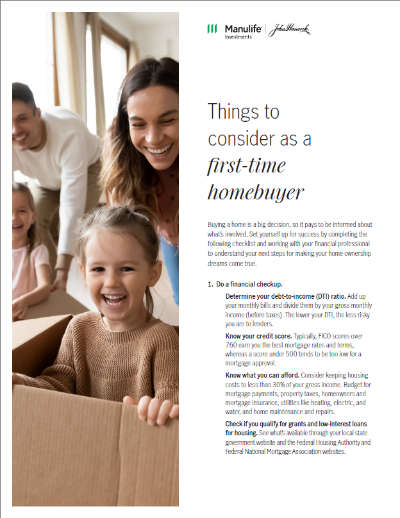 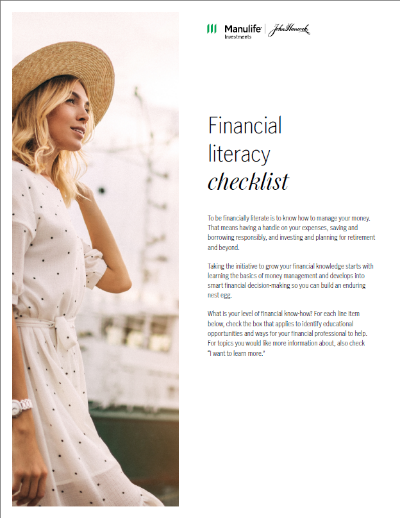 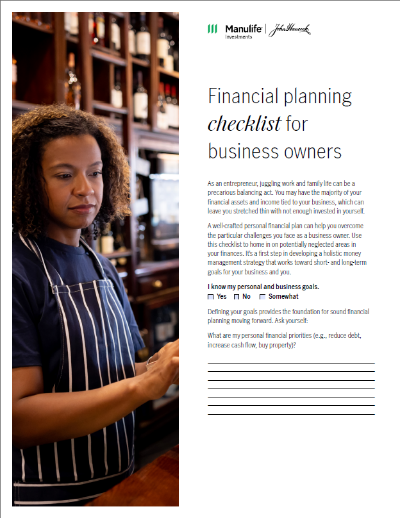 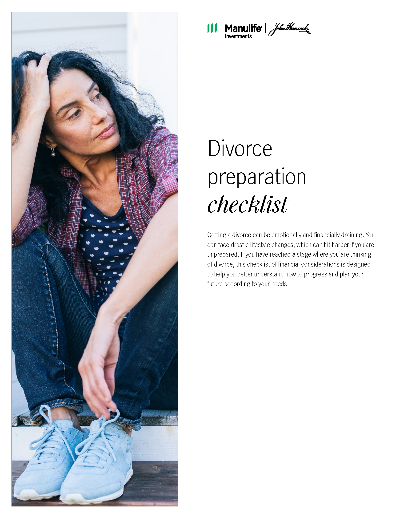 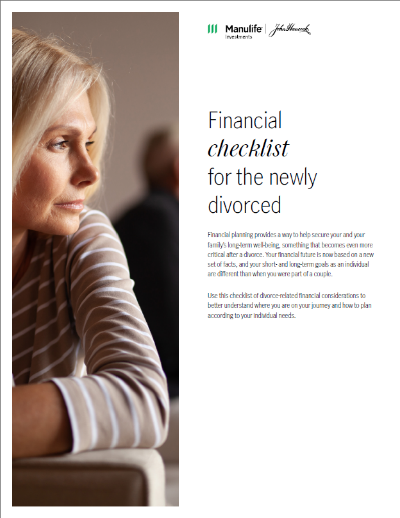 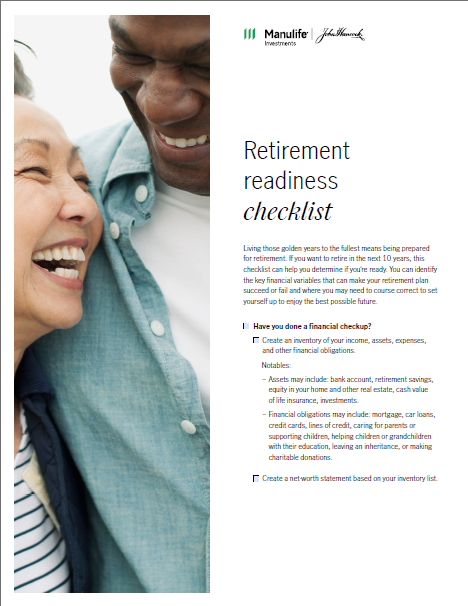 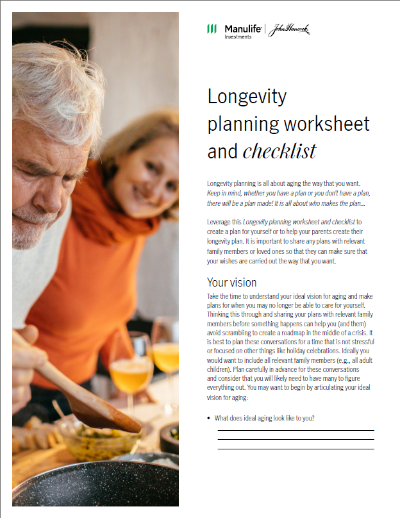 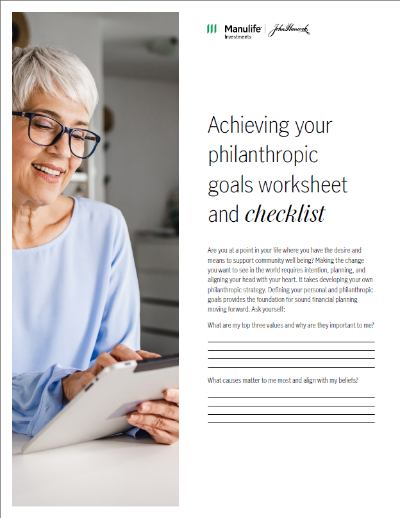 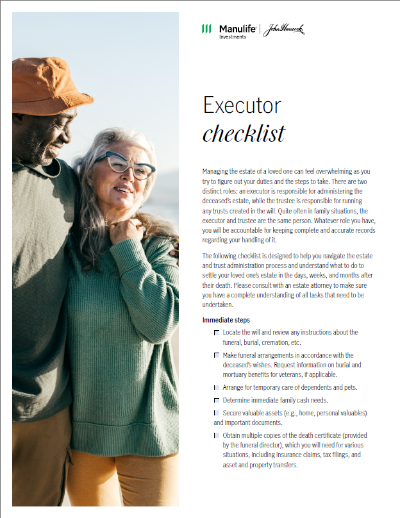 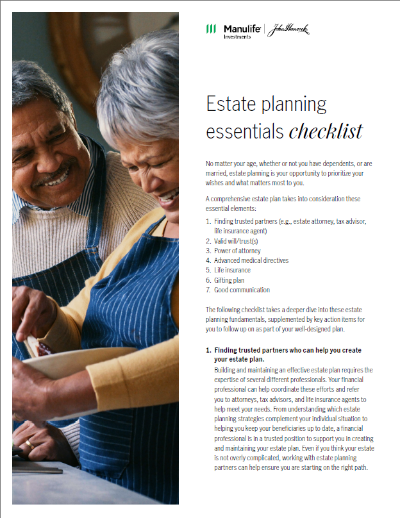 10
[Speaker Notes: We also shared our Financial planning for business owners’ checklist today, but we have additional worksheets and checklists specific to the case studies I just mentioned. The beauty of these is that you can use them on your own; or, you can work through them with your financial professional. A Financial Professional can help you understand and analyze your situation and the financial issues that are currently front and center in your life, as well as organize the information you need for a financial plan.

The other worksheets and checklists available on this webpage are:

First-time homebuyer checklist
Financial literacy checklist
Newly divorced checklist
Preparing for divorce checklist
Executor checklist
Retirement readiness checklist
Longevity planning worksheet and checklist
Estate planning essentials checklist
Achieving your philanthropic goals worksheet and checklist

I hope you can see that at John Hancock investment Management, we are committed to empowering women and helping you thrive!]
Thank you
11
[Speaker Notes: Thank you.]
More information
This material does not constitute tax, legal, or accounting advice, and neither John Hancock nor any of its agents, employees, or registered representatives are in the business of offering such advice. It was not intended or written for use, and cannot be used, by any taxpayer for the purpose of avoiding any IRS penalty. It was written to support the marketing of the transactions or topics it addresses. Anyone interested in these transactions or topics should seek advice based on his or her particular circumstances from independent professional advisors.For more information, contact Manulife John Hancock Investments at 800-225-6020 or visit jhinvestments.com.
John Hancock Investment Management Distributors LLC, Member FINRA, SIPC, 200 Berkeley Street, Boston, MA 02116, 800-225-6020, jhinvestments.com 
Manulife, Manulife Investments, Stylized M Design, and Manulife Investments & Stylized M Design are trademarks of The Manufacturers Life Insurance Company, and John Hancock and the Stylized John Hancock Design are trademarks of John Hancock Life Insurance Company (U.S.A.). Each are used by it and by its affiliates under license.NOT FDIC INSURED. MAY LOSE VALUE. NO BANK GUARANTEE. NOT INSURED BY ANY GOVERNMENT AGENCY.
		
MF 4330090	WWW-BO-CS  03/25
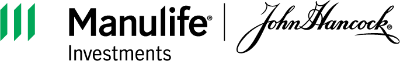 12
13